Guardrail to Guardrail
W- Beam (27" to 31")
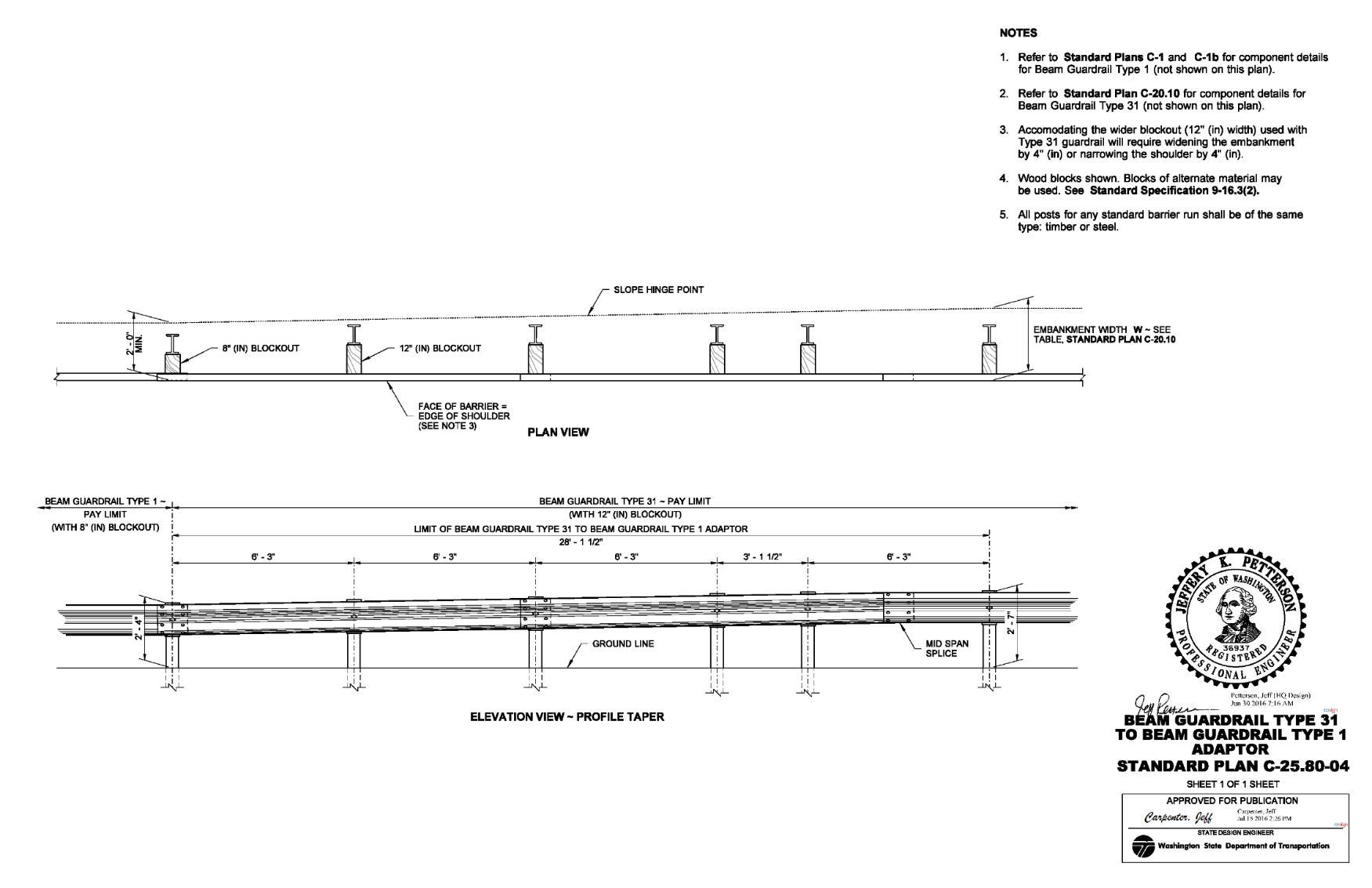 w-beam to thrie beam (34' to 31")
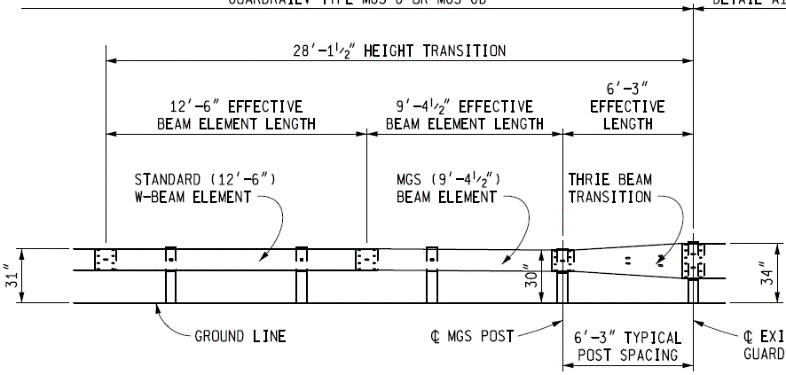 Stiffened Guardrail
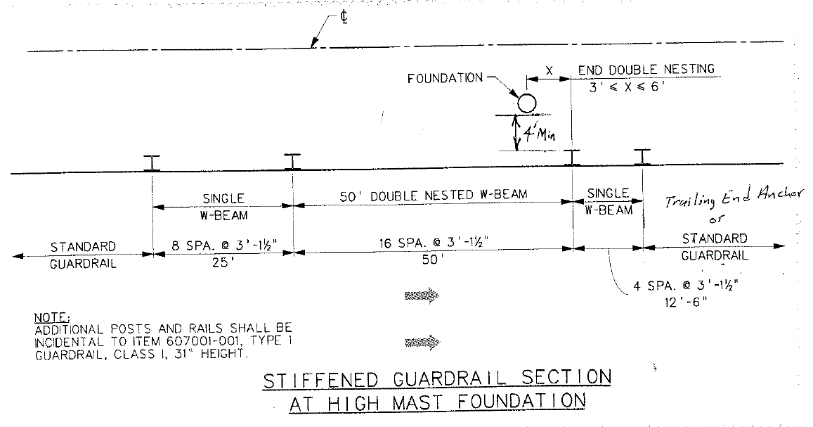 Standard to Reduced Post Spacing (31' to 31")
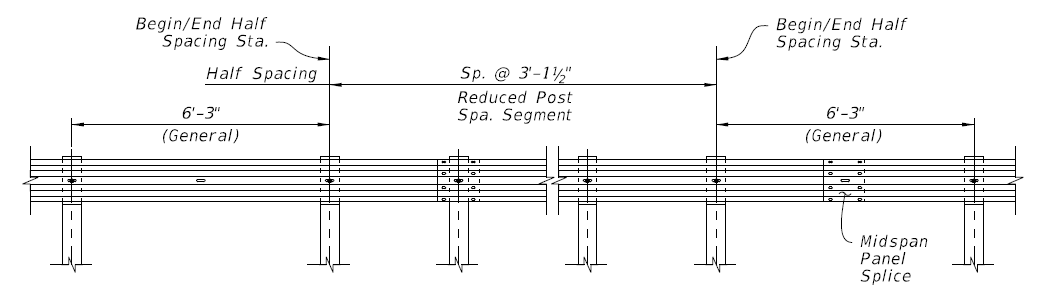 Guardrail to Concrete
Pennsylvania W Beam 31"
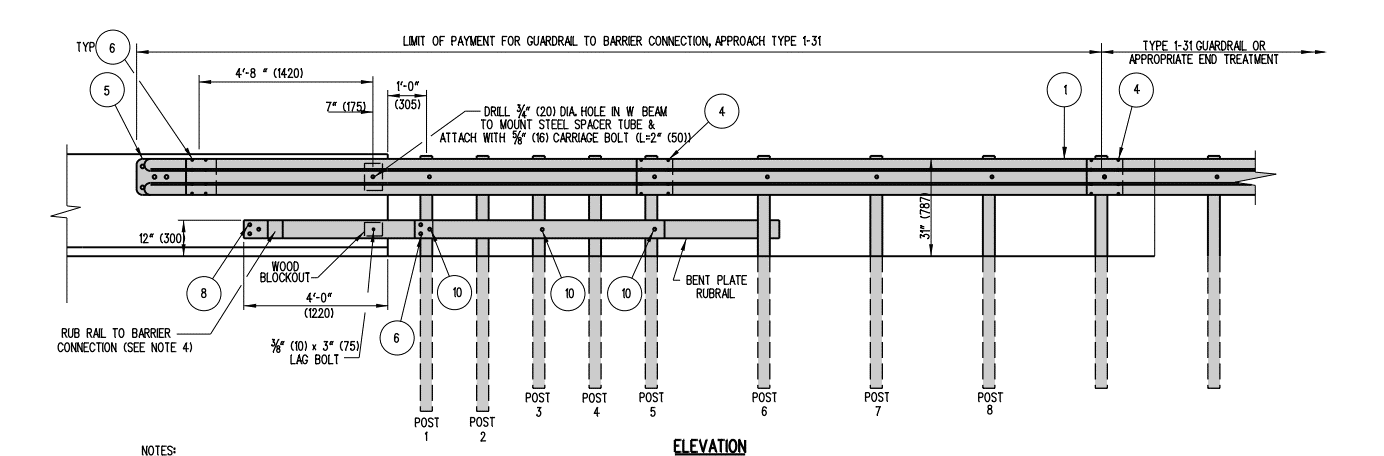 18’9” Thrie Beam
(TxDOT T131C)
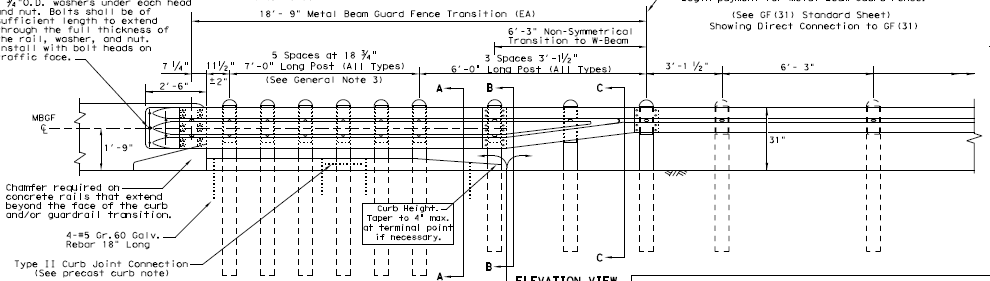 18’9” Thrie Beam
(Median Application)
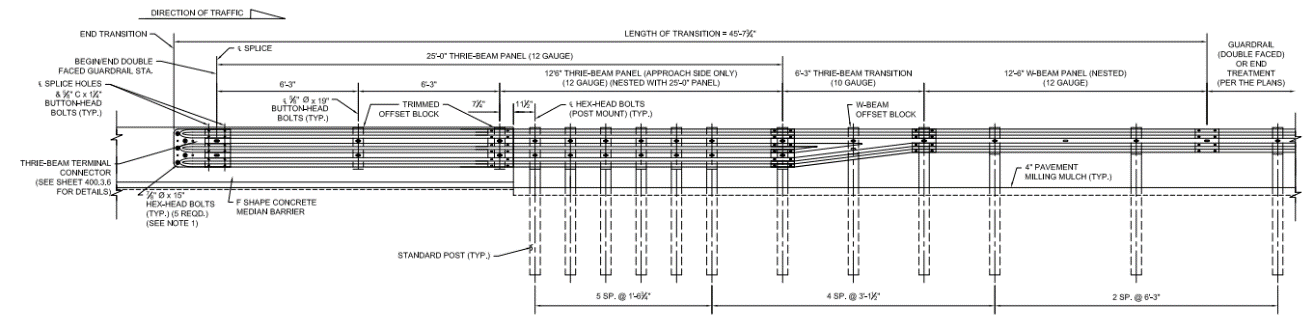 Stacked W-Beam
(T604581-1)
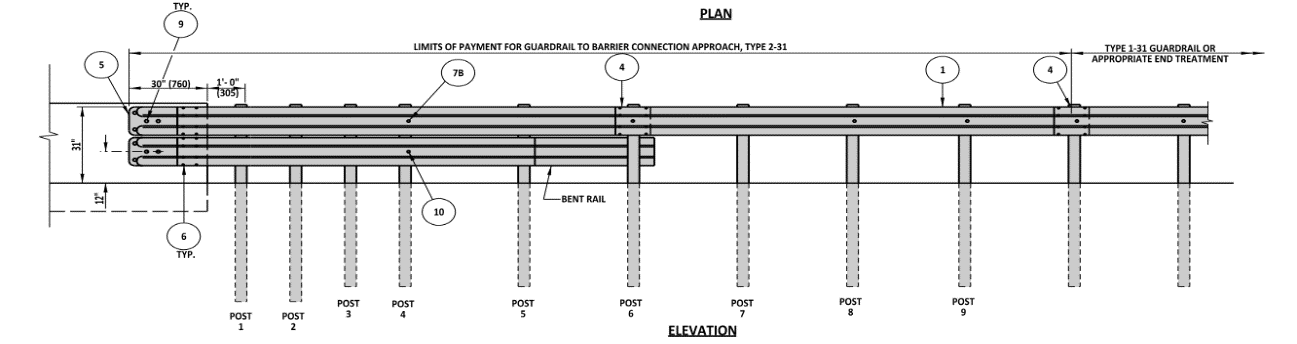 25’ Thrie Beam 
(MWTSP-3)
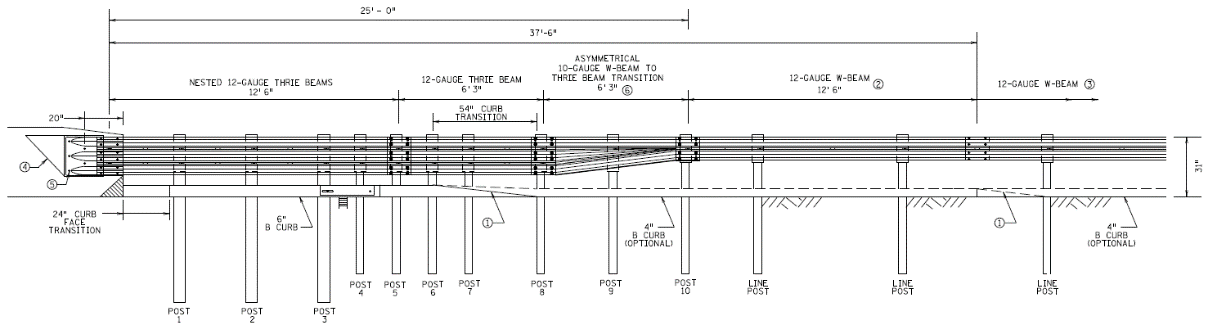 40’ MGS Thrie Beam Transition
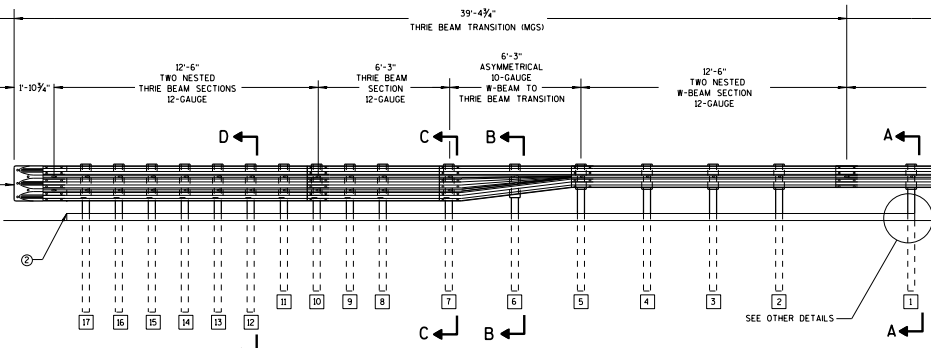 31" W-Beam Transition to Bridge Rail
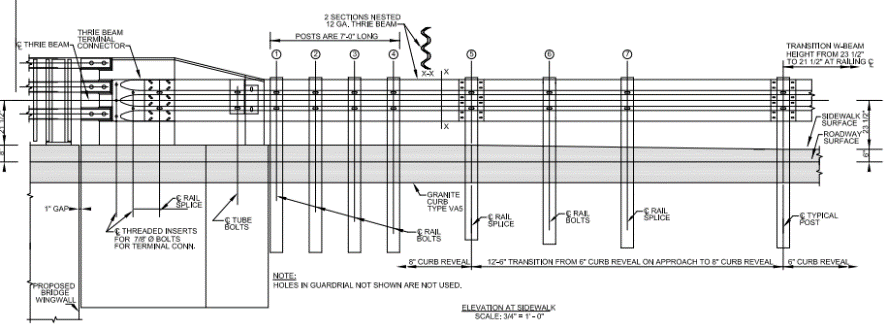 31" Short Asymmetrical Thrie-Beam to Vertical Parapet
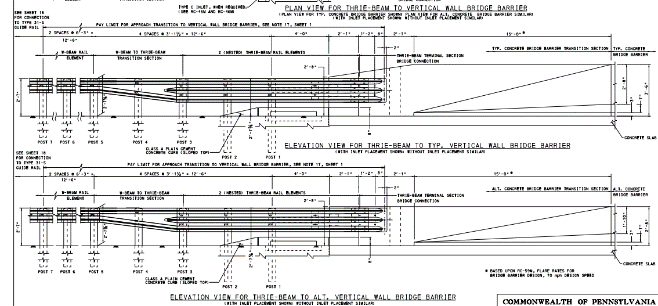 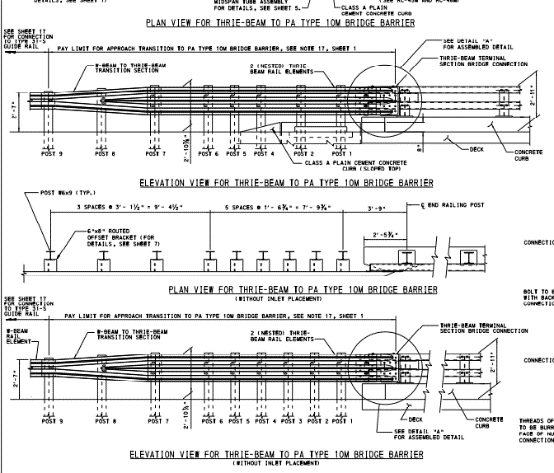 31" Short & Long Symmetrical Thrie-Beam to Bridge Rail
“Texas Low Speed”
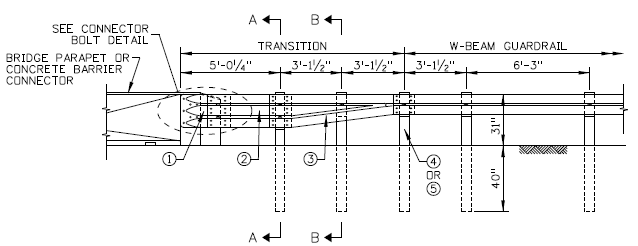 Illinois Type 5
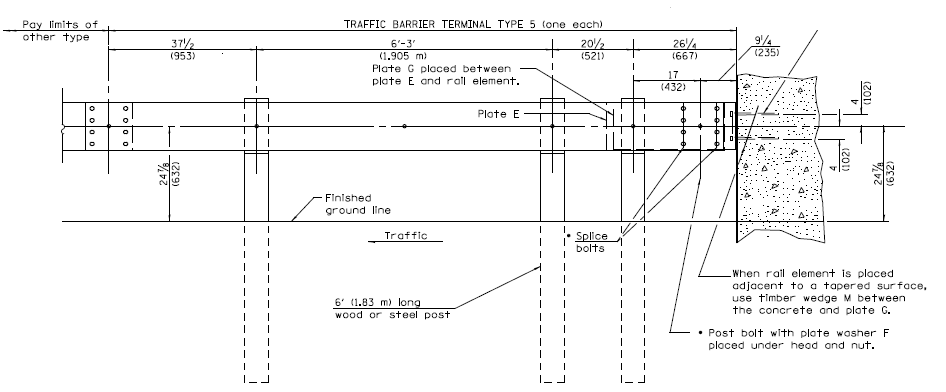 Retrofit
Thrie Beam Retrofit
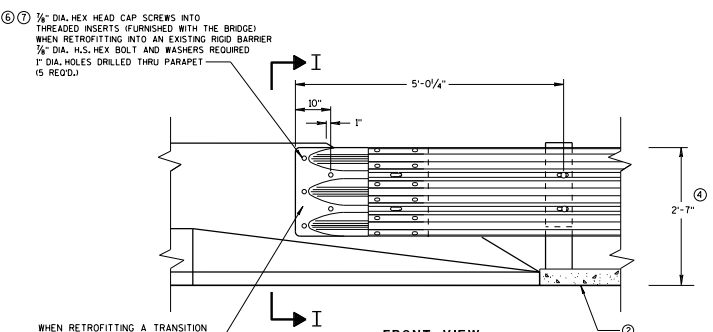 Downstream Connection
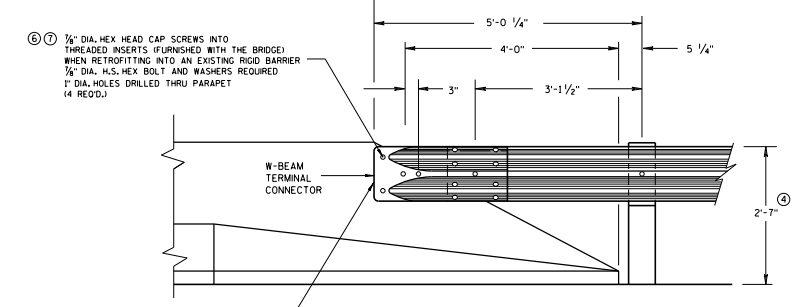 W- Beam * Thrie Beam Downstream Connection
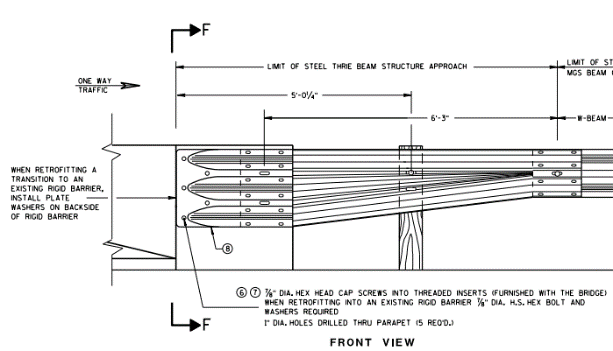 Concrete to Concrete
Free Standing to Pinned Concrete Barrier
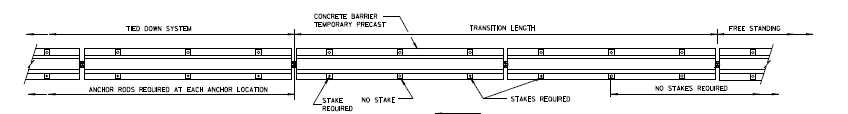 Free Standing to Rigid Barrier
 (TTCB-1,TCBT-1, TCBT-2)
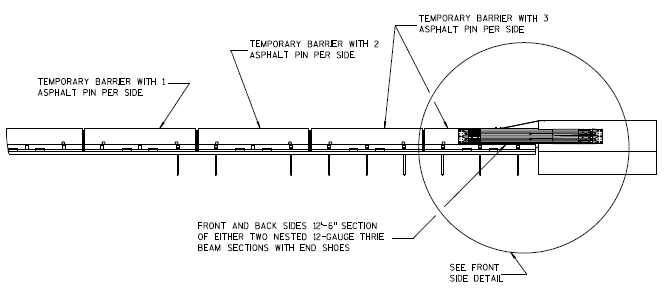 Pinned to Rigid Barrier 
(605641-1)
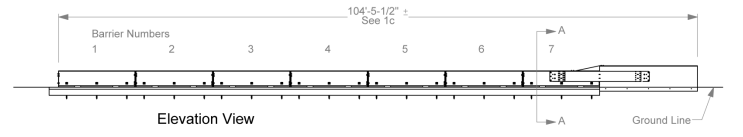 Guardrail to Bridge Rail
31" Asymmetrical Thrie-Beam to Vertical Parapet
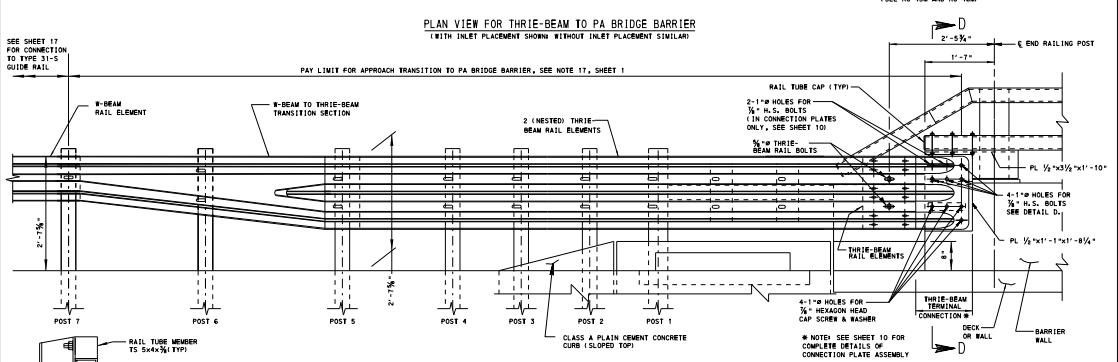 Other Transitions
High Tension Cable Guardrai to 31” (w-beam) Guardrail
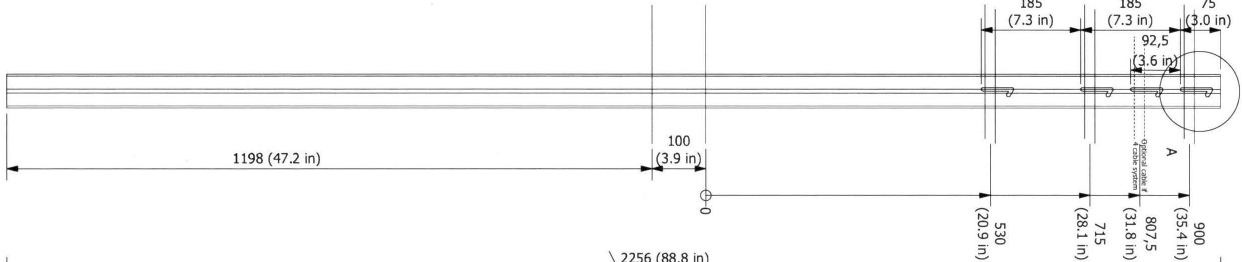 Nested thrie-beam transition with Drainage Structure
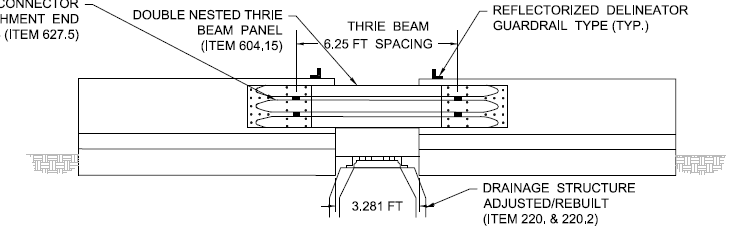 Concrete to Concrete
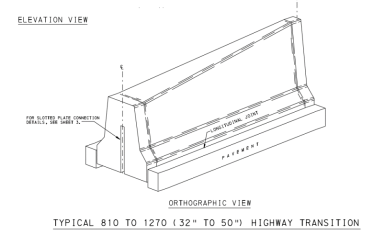 Guide rail system,concrete barrier, type X connection
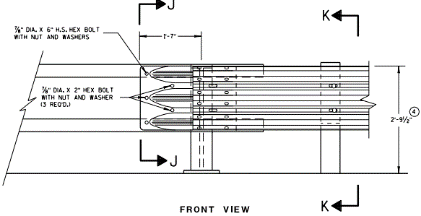 Guide rail system,concrete barrier, type X connection
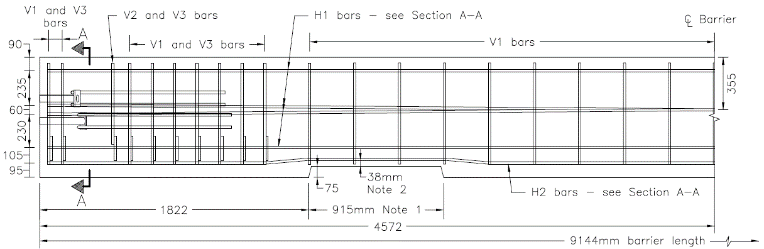 3 tube curb mount rail transition
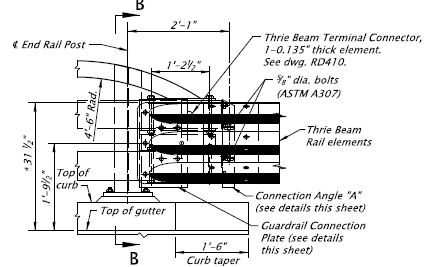 Guardrail installation on box culverts and bridges
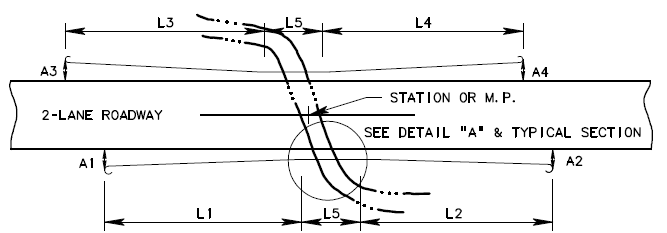 Guardrail connection to bridge end for local roads
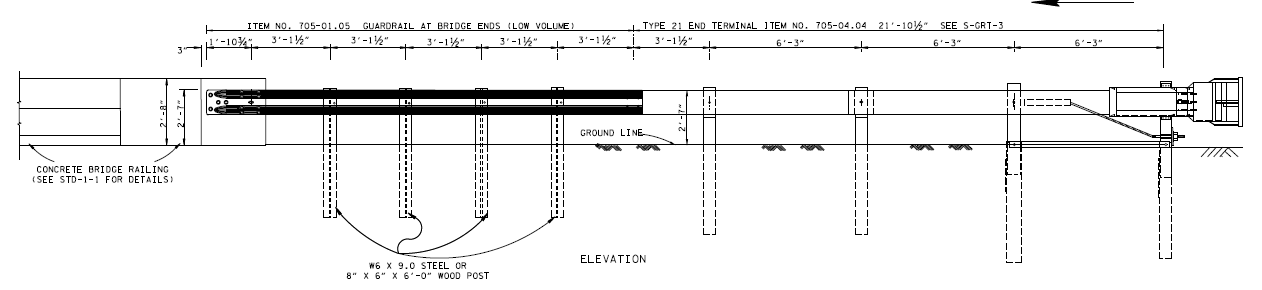 Michigan temporary concrete barrier limited deflection
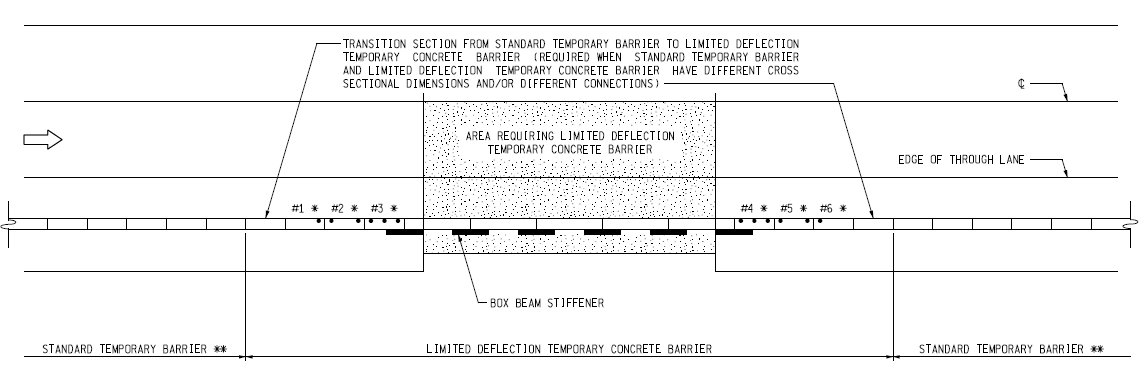 F-shape to low-profile barrier transition
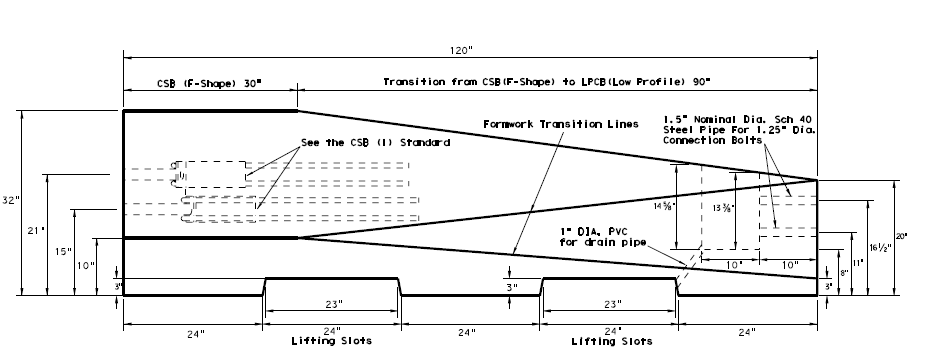 Traffic Barrier Terminal Type 11
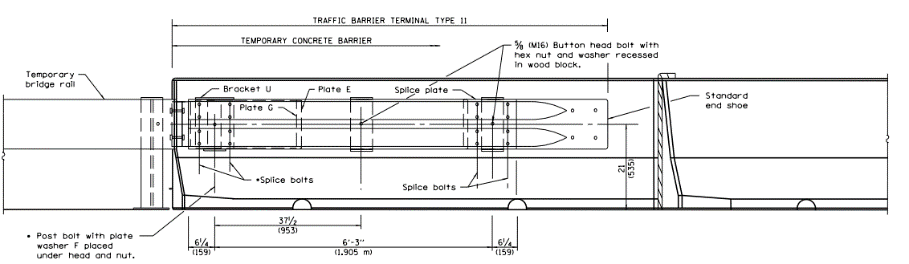